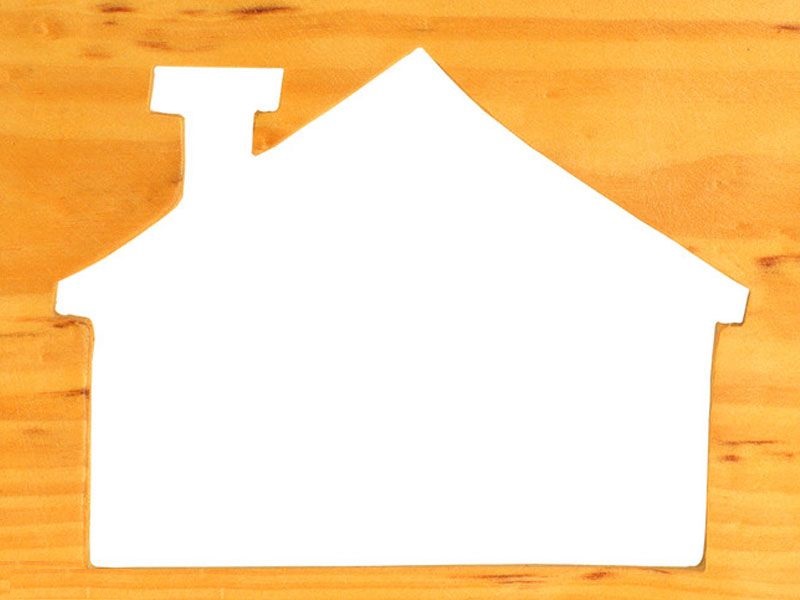 多维阅读 第3级
Where Is Dad?
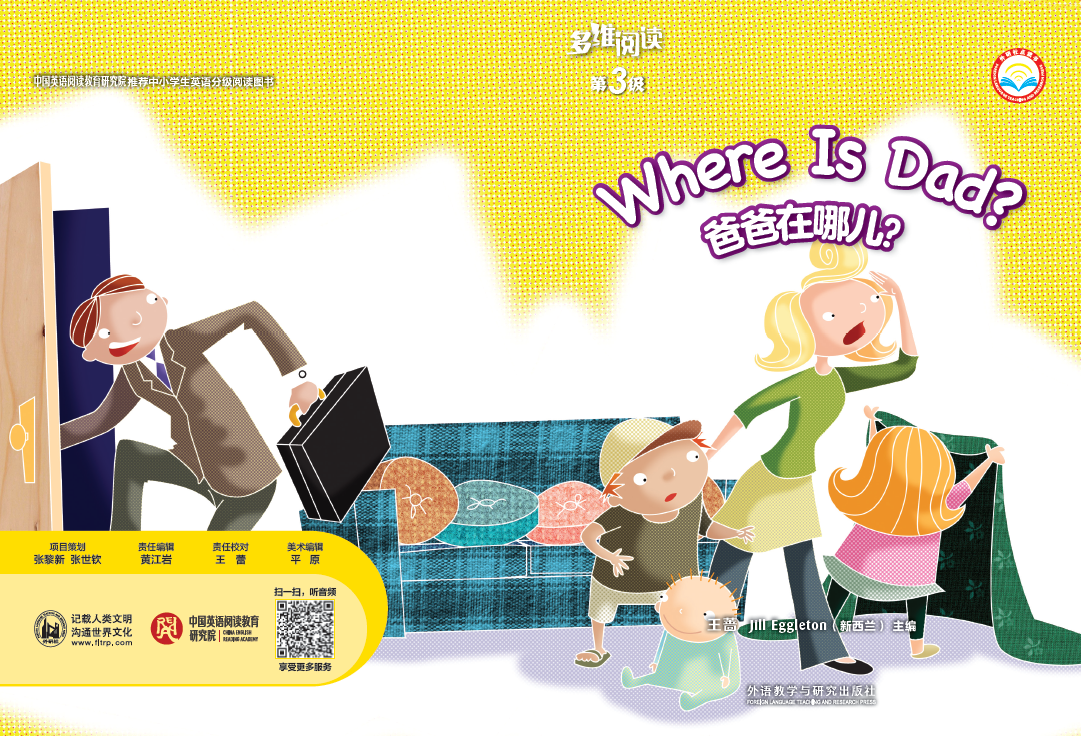 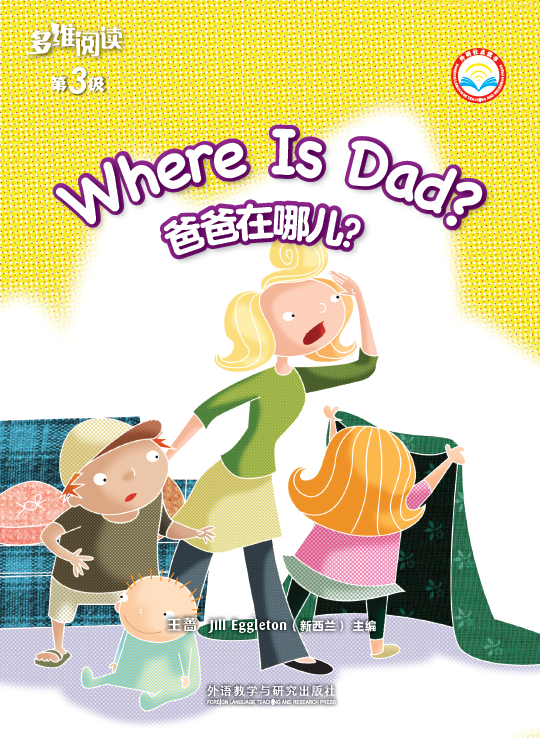 What’s the title?
Who’s the writer?
What will happen
to the family in 
the book?
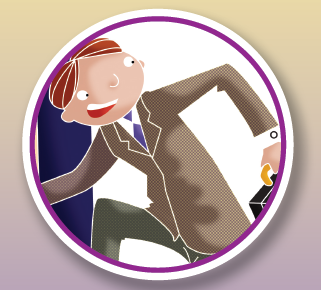 Where was Dad?
Where was Dad going?
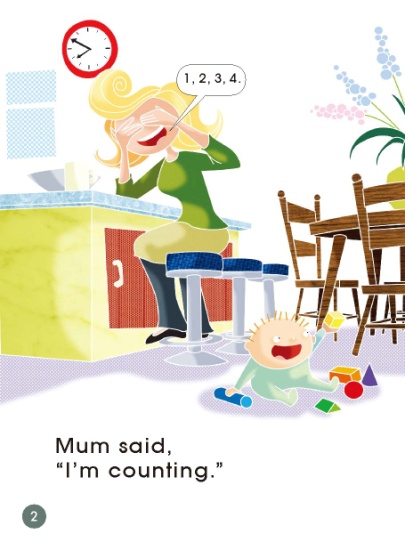 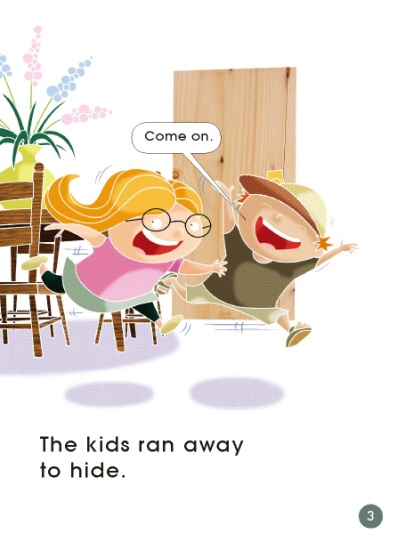 Read and Listen.
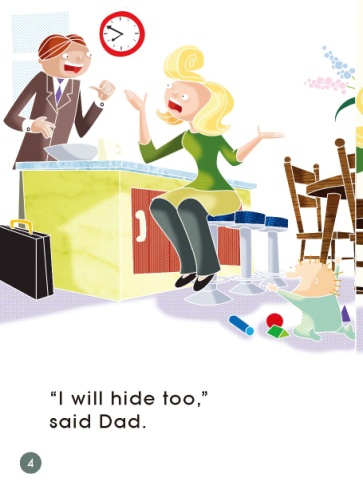 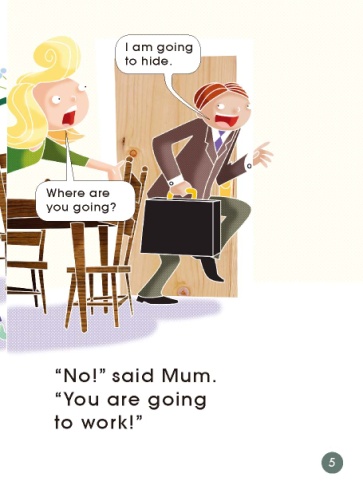 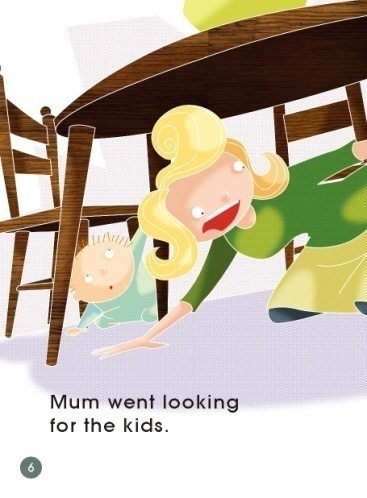 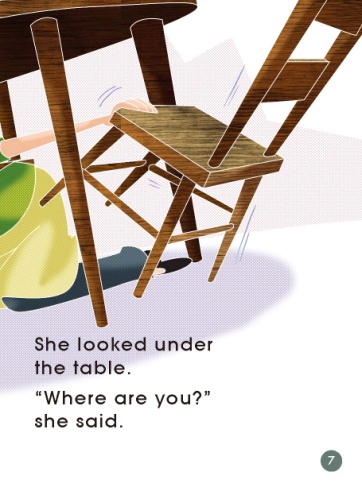 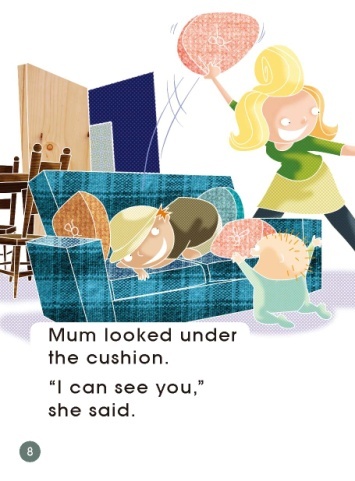 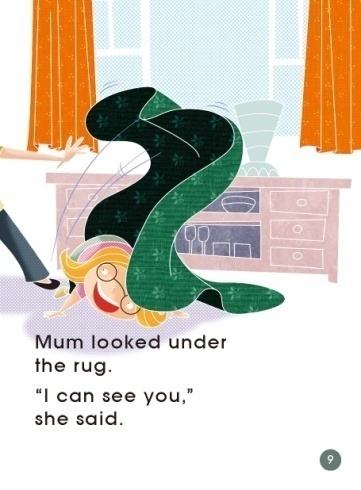 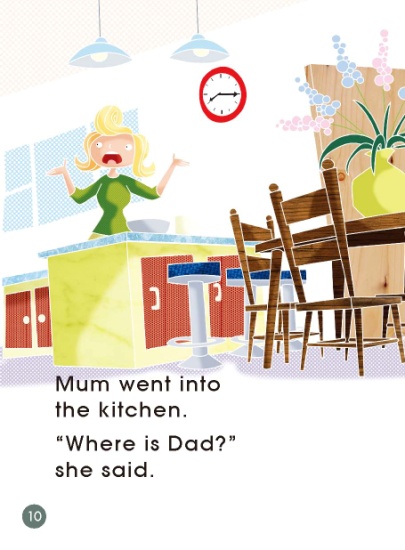 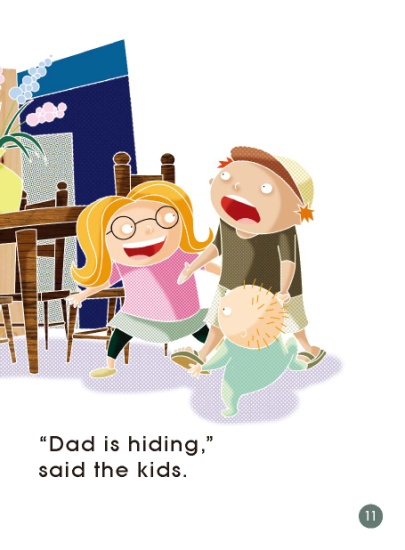 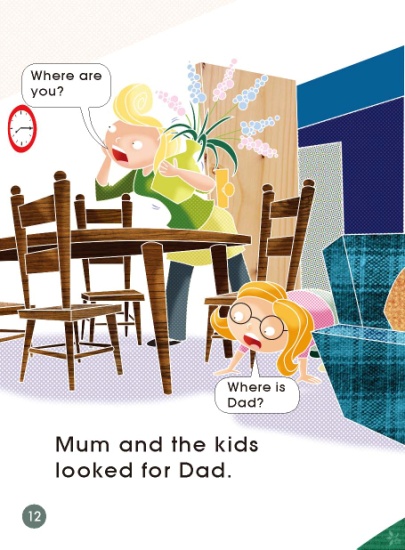 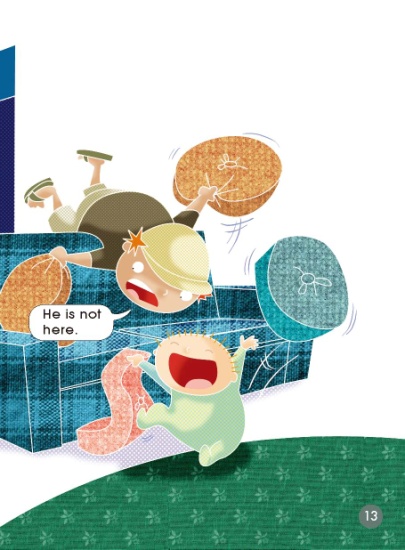 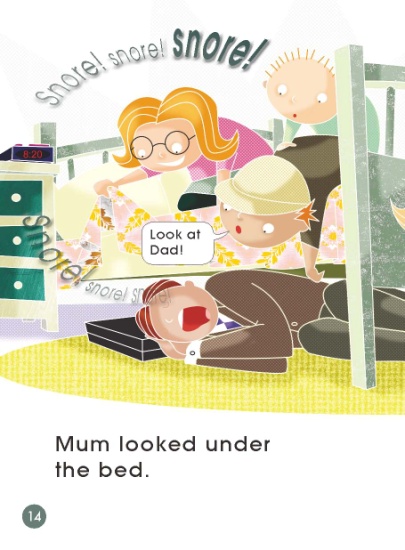 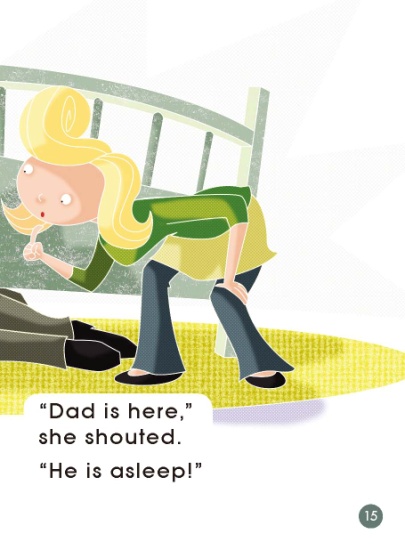 Read again and answer questions.
What game were they playing?
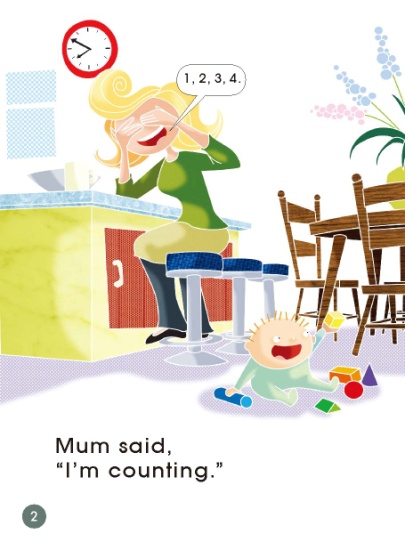 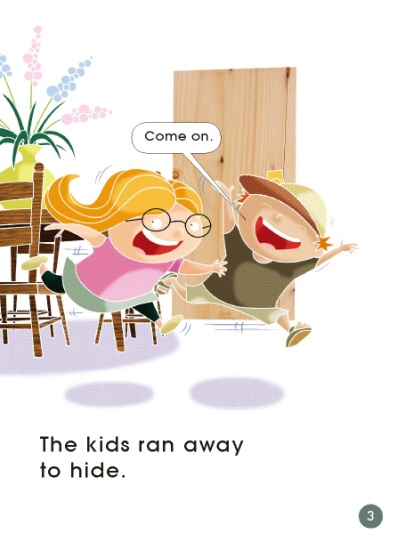 Where was Dad going?
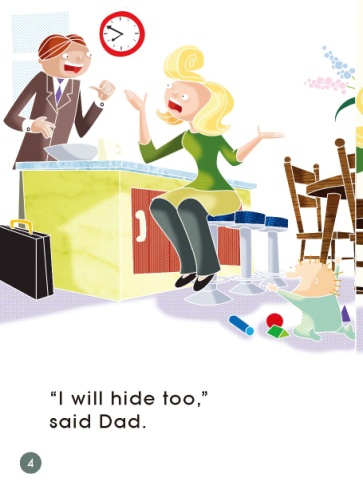 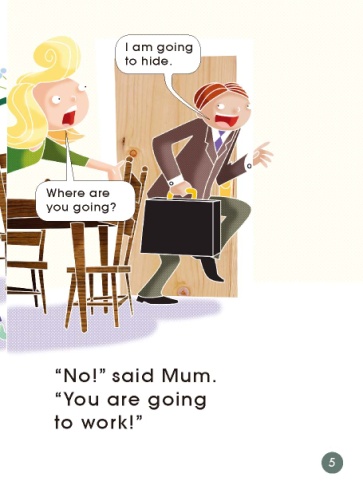 Where did Mum look for the kids?
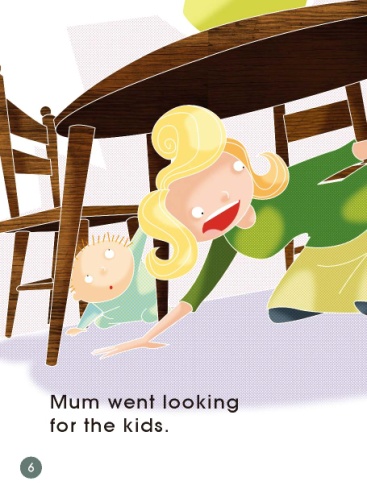 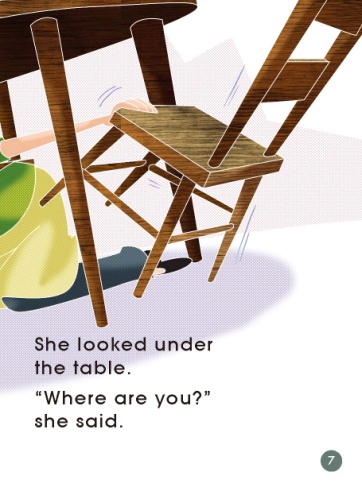 Do you think these are good places to hide?
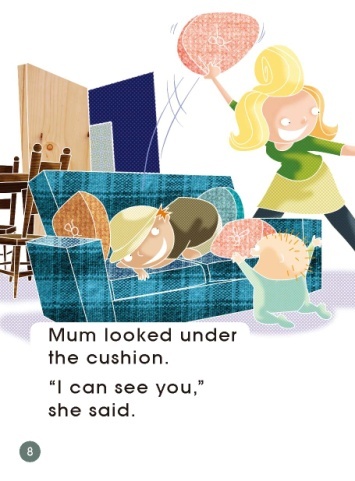 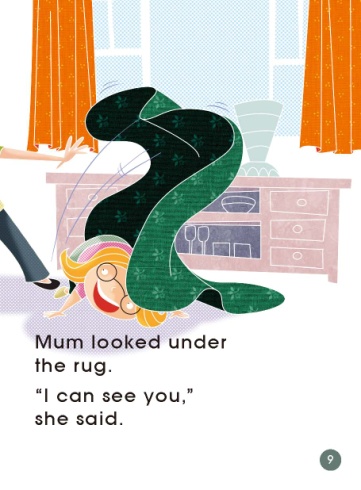 Where do you think Dad might be?
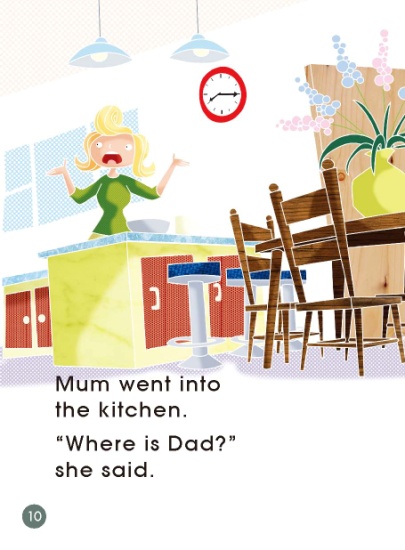 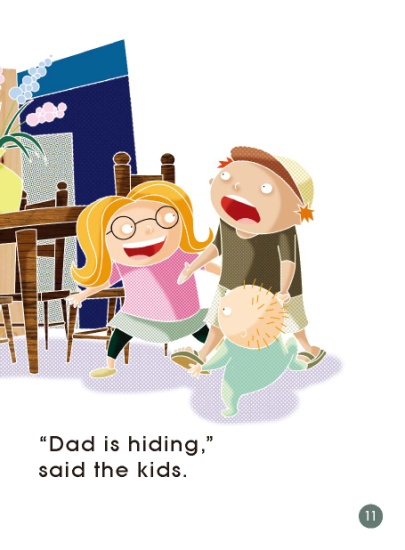 Do you think Dad has gone to work?
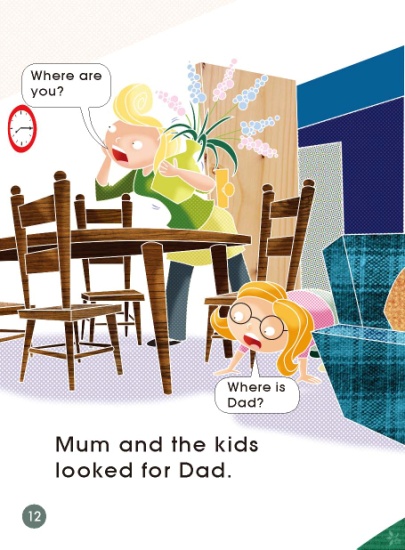 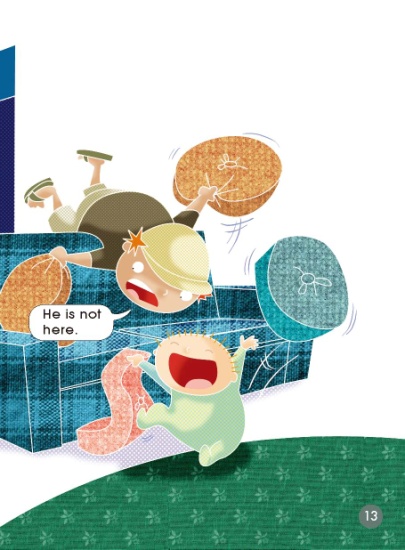 If you were Mum, what would you feel?
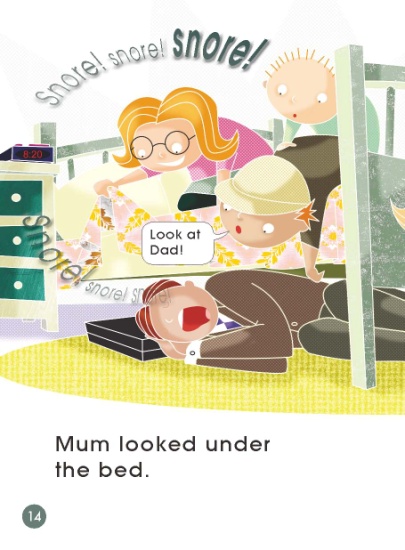 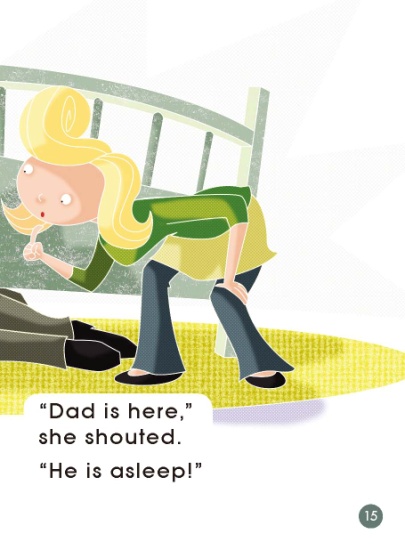 Read and complete the story map.
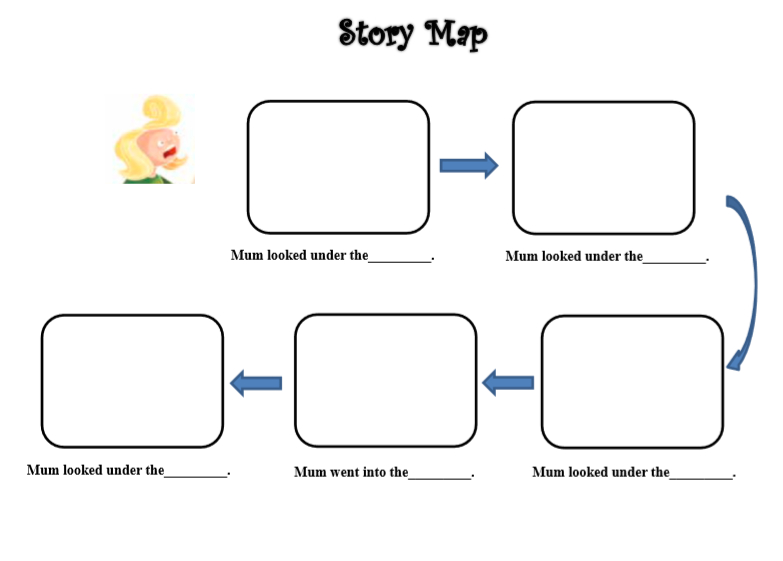 Tell the story to your group members.
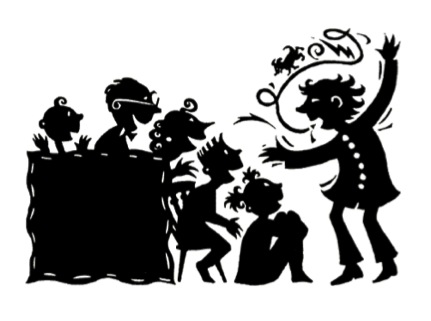 Discuss: Do you think Dad was really asleep or just     
             pretending?
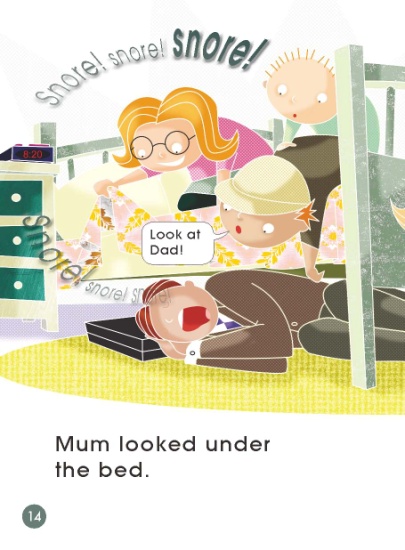 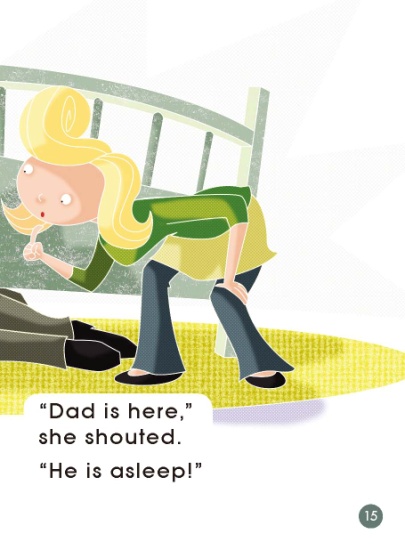 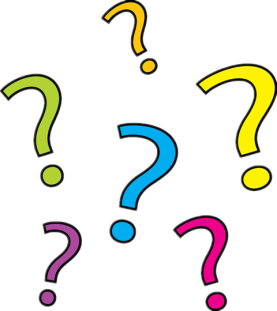 Think and answer.
1. What did Mum and Dad do with the kids?
2. Have you played hide and seek with  
    your family before?
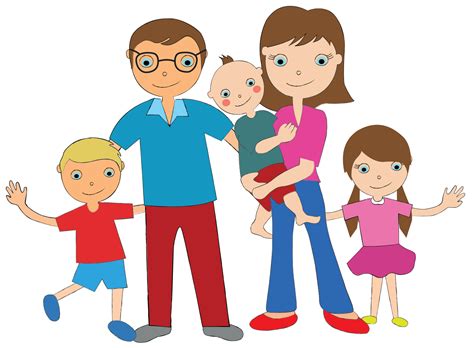 3. What interesting 
    activities did you have   
    with your family?
Be happy with your family!
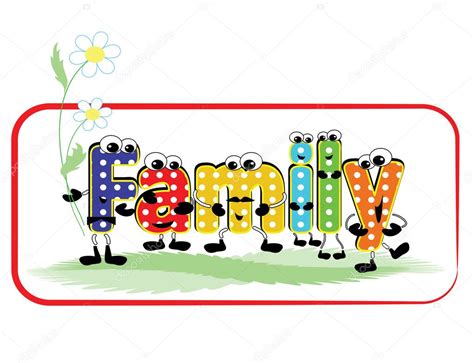 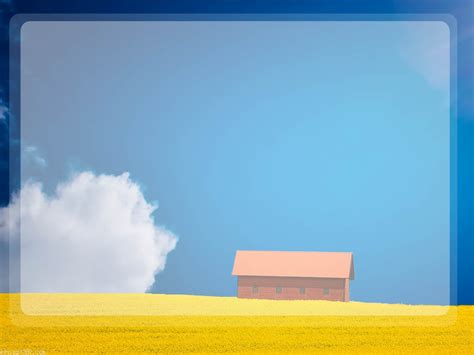 Homework
（1）Tell the story “Where is Dad?”   
      to your parents.

（2）Draw and tell a happy activity 
      with your family.